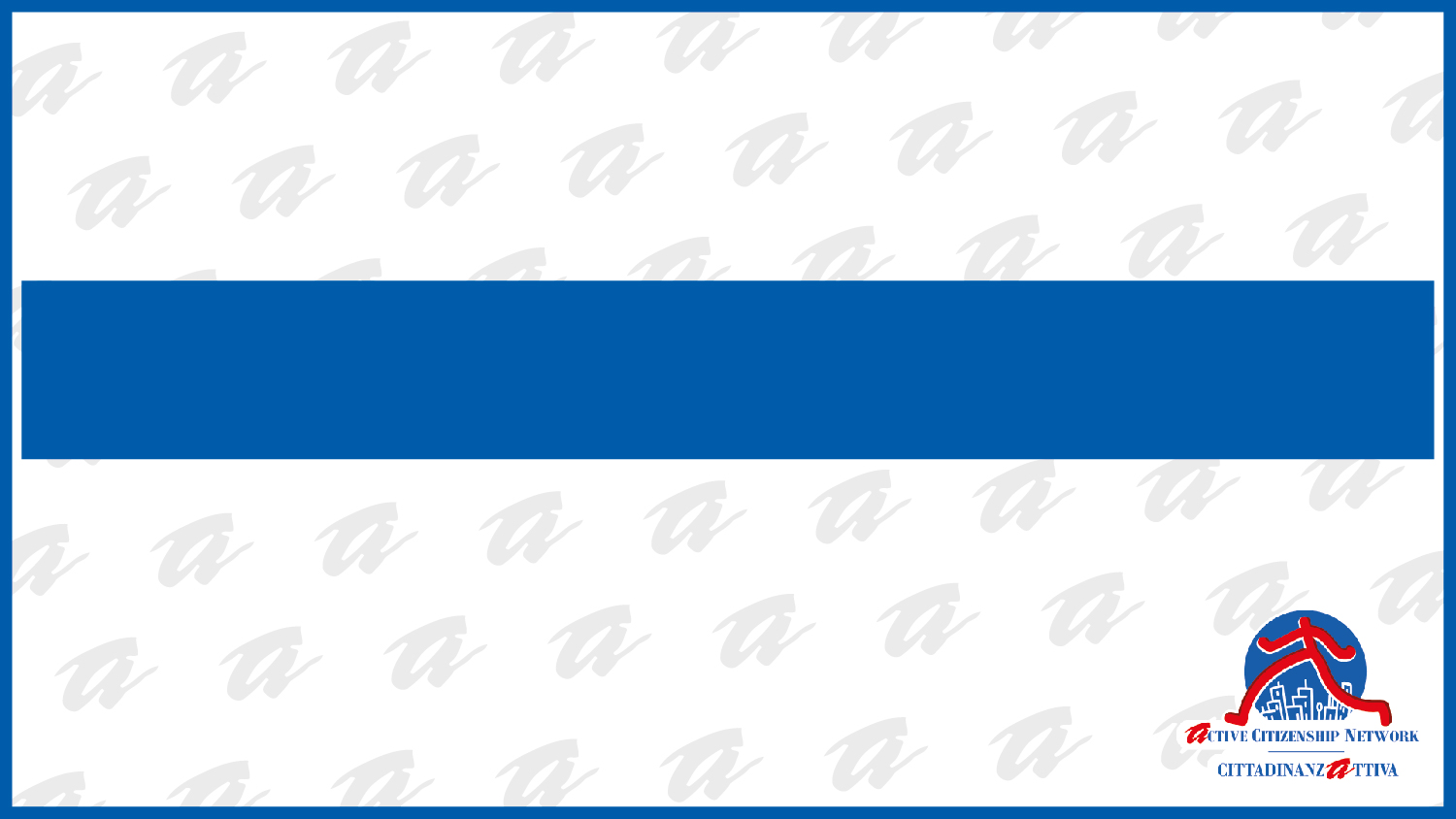 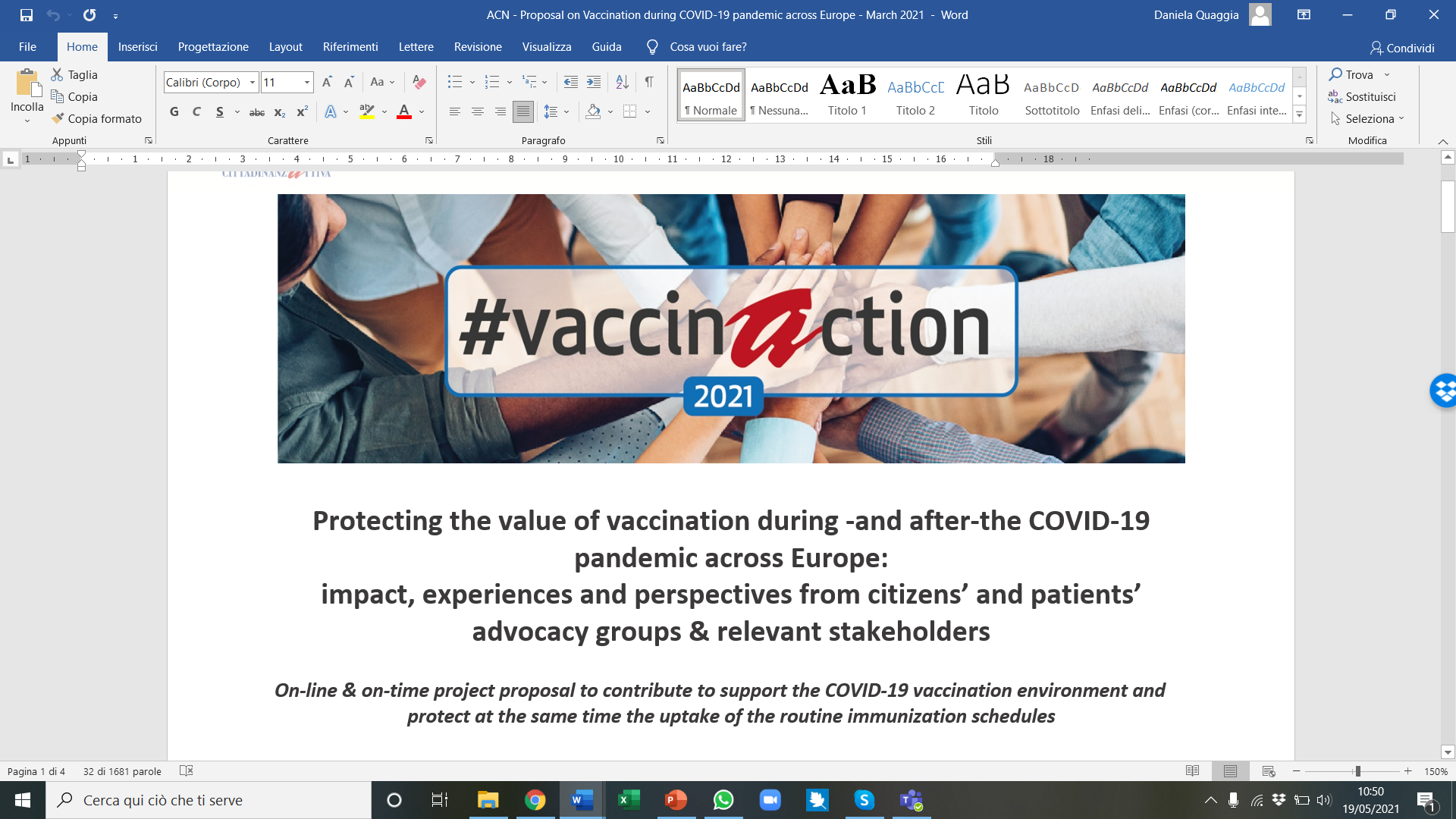 Project Web page
Eventuale sottotitolo o orario/data o spiegazione
Framework
Our commitment, as a European network, 
is to engage citizens and citizens’ associations and health stakeholders across Europe to better know and implement vaccination policies.

The current pandemic is placing a huge strain on health systems worldwide, forcing them to adapt and sometimes innovate in care management: 
what are the lessons learned for the VACCINATION systems? 




Problems & Proposals
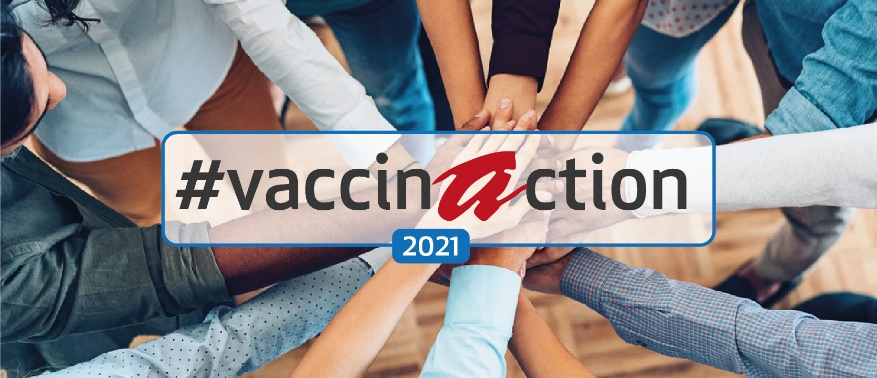 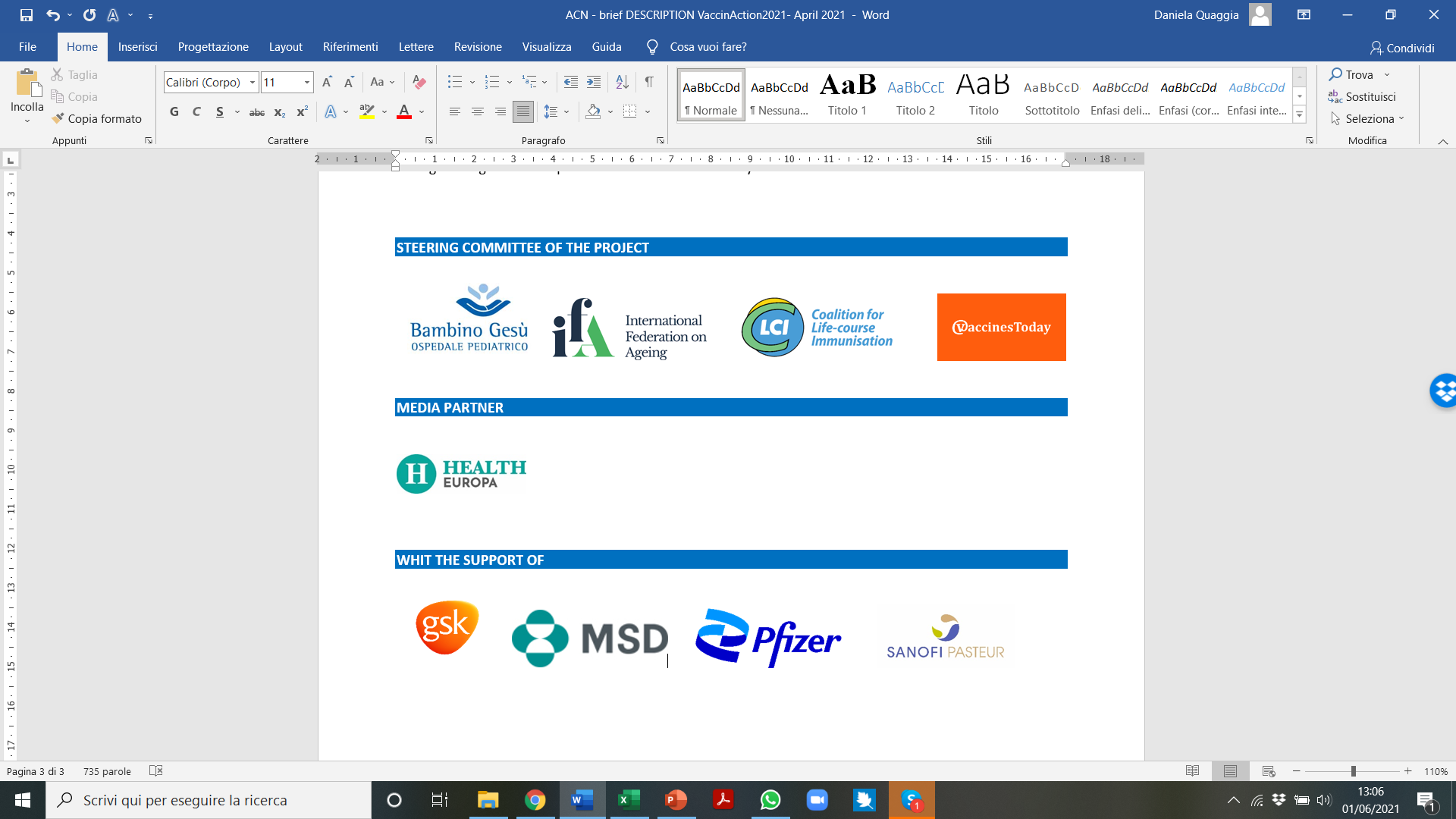 TOPICS
From the
EU Commission’s key steps for effective vaccination strategies and vaccines deployment

- RESOURCES 
have sufficient resources to assure the capacity of vaccination services to deliver vaccines

- ACCESS 
easy access to vaccines for target populations, both in terms of affordability and physical proximity and information. 

- MONITORING 
ensure that Immunisation Information Systems and other vaccination registries are updated and ready to process vaccination data.

- COMMUNICATION 
ensure clear communication on the benefits, risks and importance of vaccines, 
thus promoting public trust; tackling the misinformation and disinformation. 

    + GENERAL INFO on Concomitant deployment & ENGAGEMENT of stakeholders
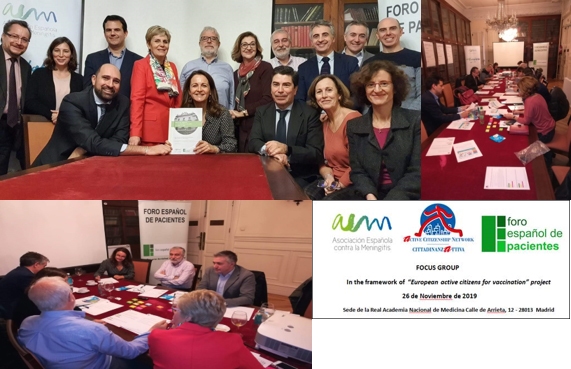 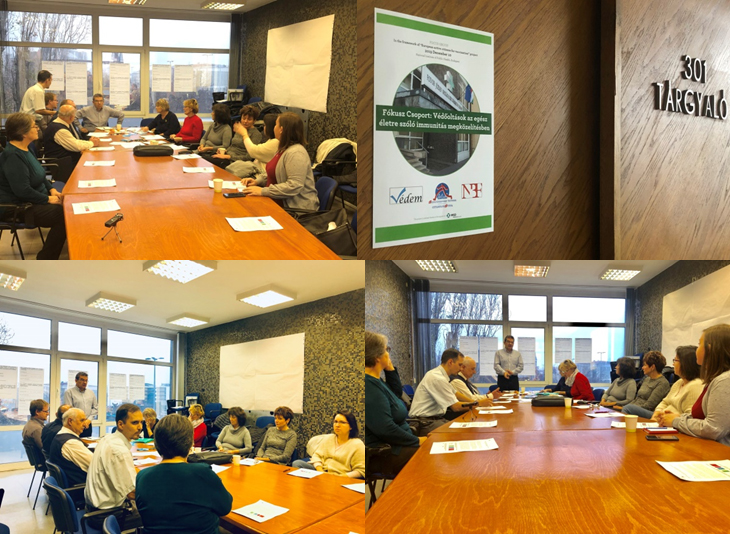 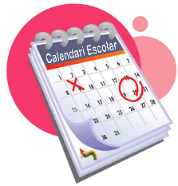 From 
October 2021 
to November 2021
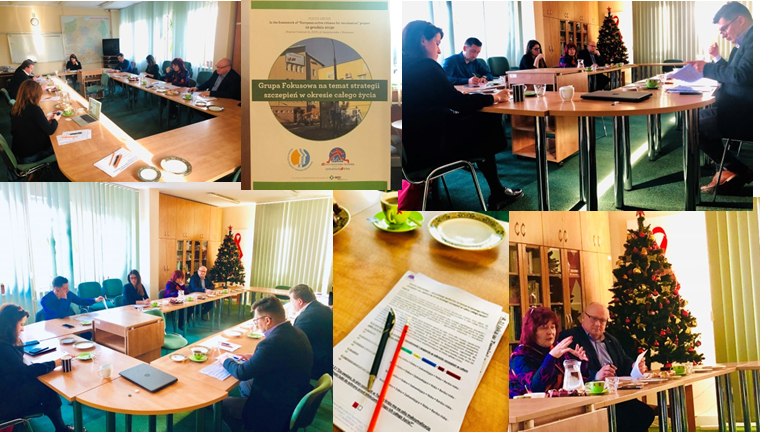 II Survey as
an “online focus group” about FLU VACCINATION in times of Covid-19 vaccination
II EU online survey (Oct/Nov 2021)
RECEIVED: 82 answers from 23 countries, most of them from Belgium, France, Ireland, Italy, Malta, Portugal, Romania, Spain, UK...
33 national PAGs (Patients Advocacy Groups) and citizens’ organizations
35 national healthcare professionals

13 national health institutions dealing with vaccination 

+ 1 Pharmaceutical company
by
When did the campaigns start?
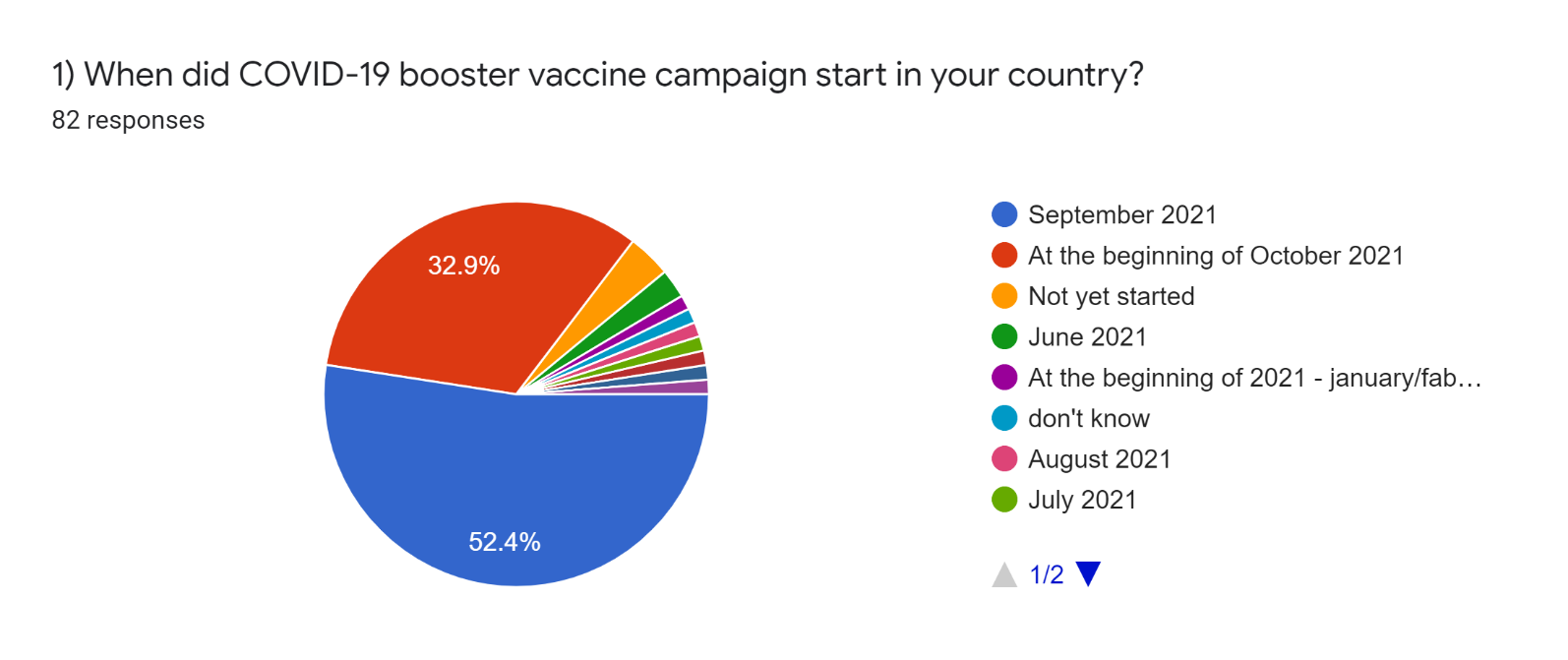 = confusion and differences among dates, 3rd dose, booster, also within the same country
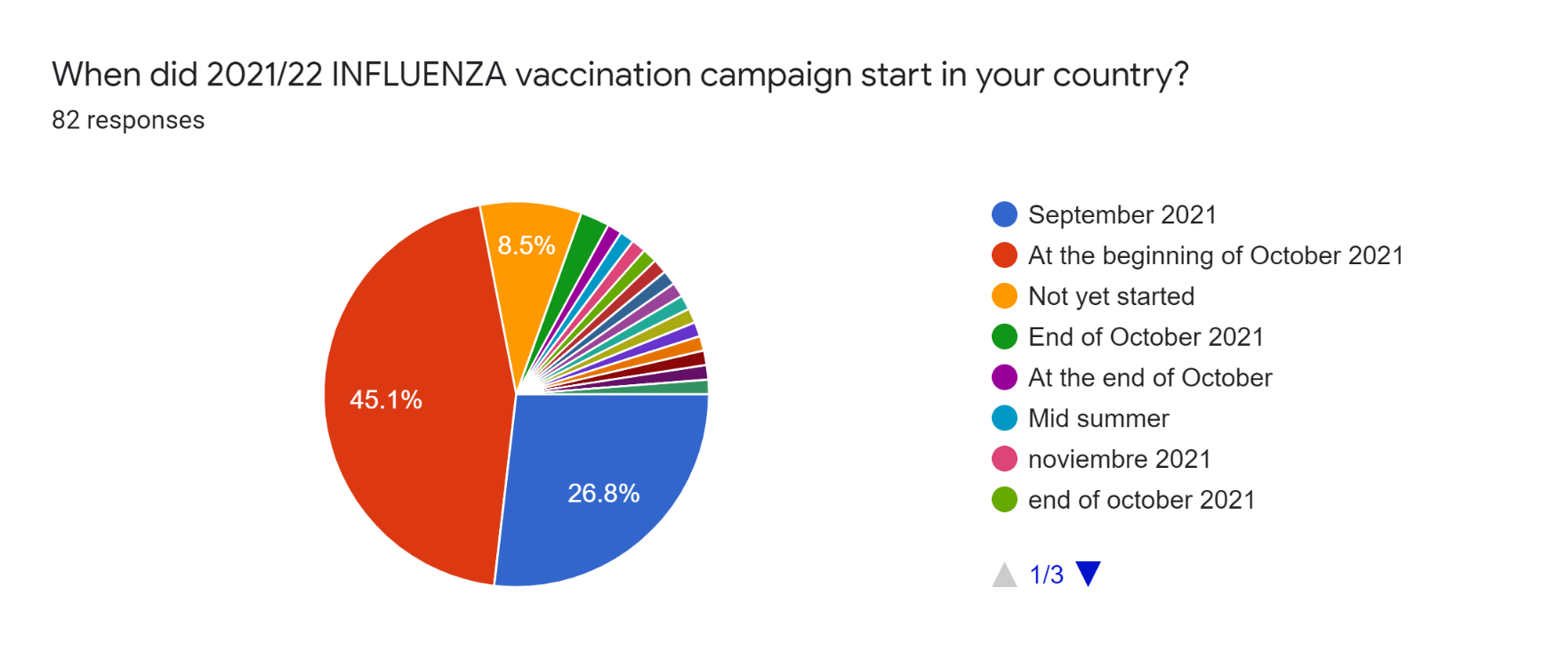 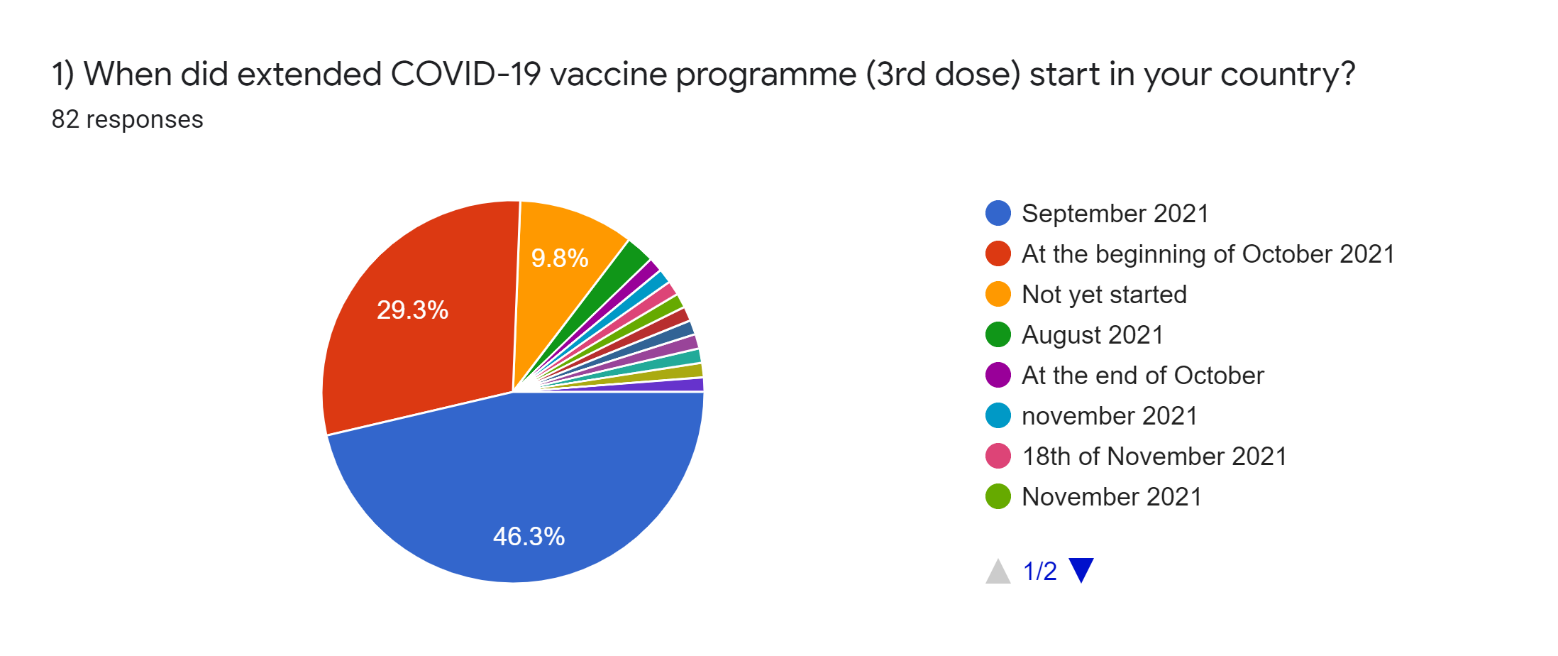 Co-administration Covid-flu
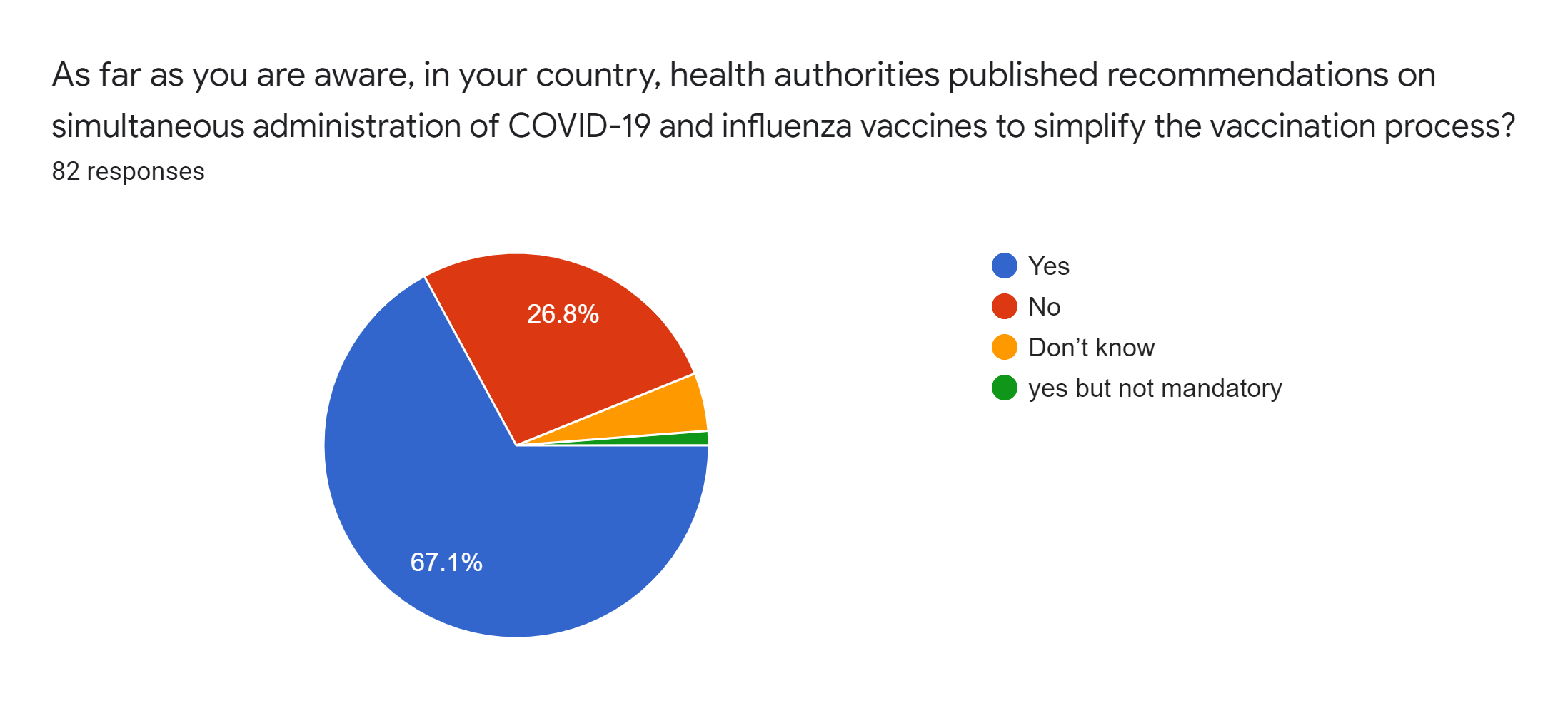 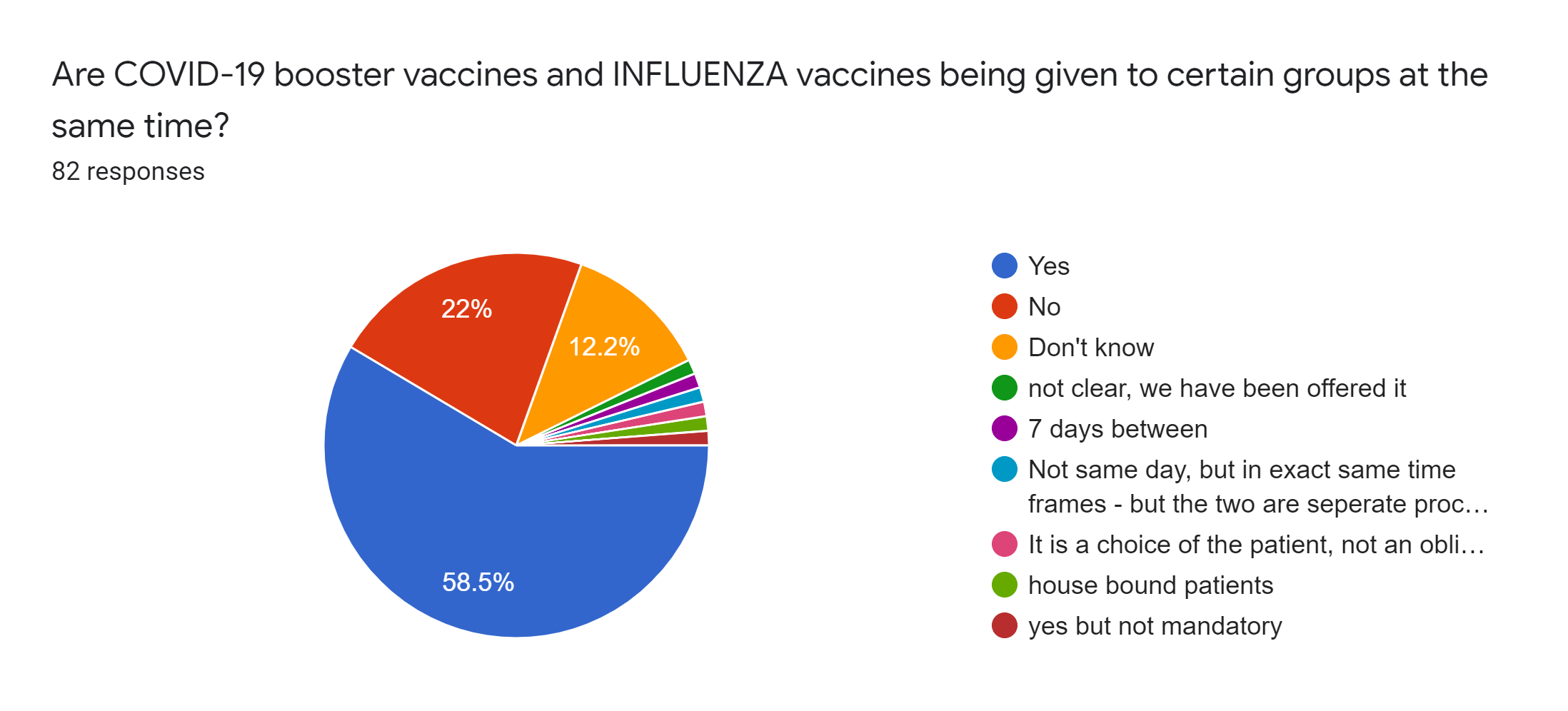 Any delay for the FLU campaign?...NO
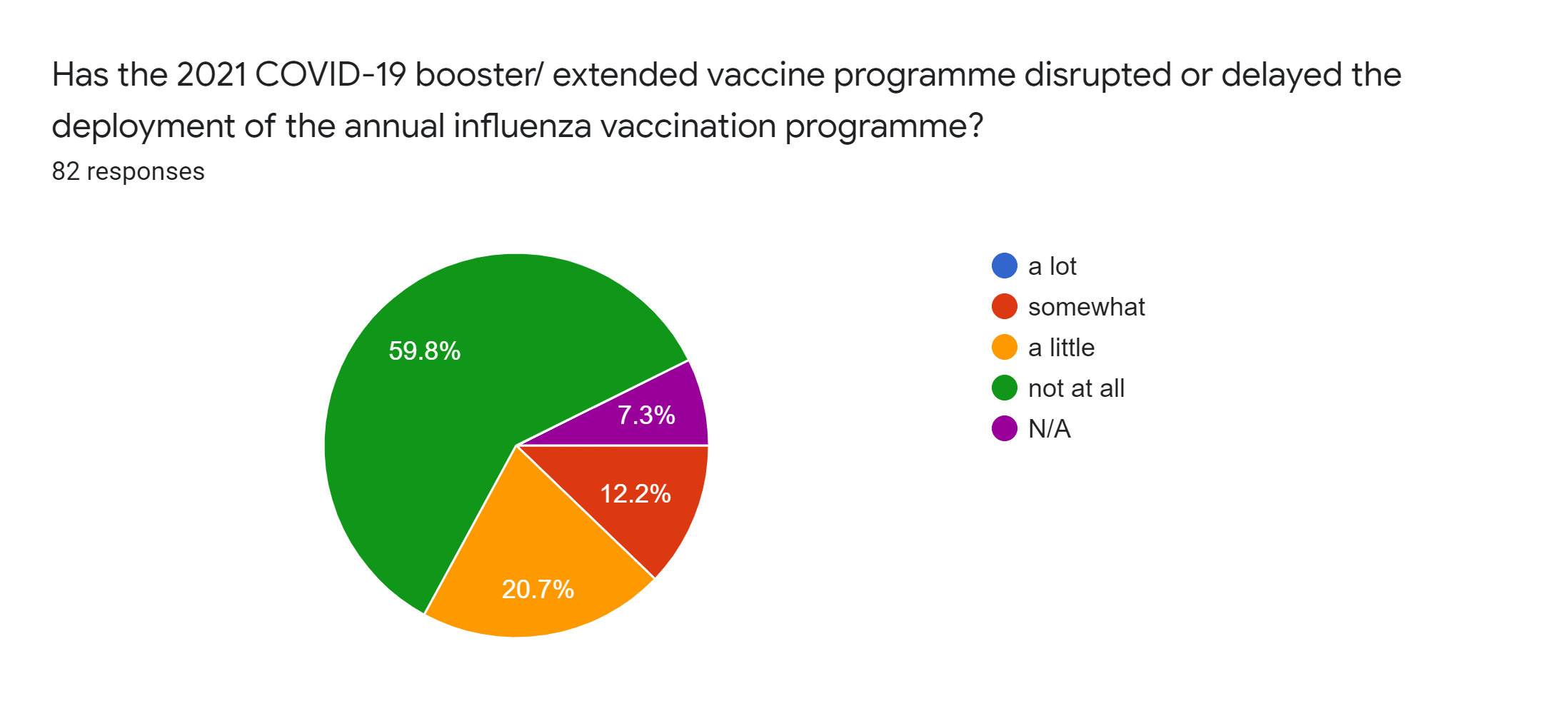 Prioritization of at-risk groups for FLU
In your country, in the early phase of the FLU vaccination campaign [OCT 2021-NOV 2021], prioritization of at-risk groups was handled for
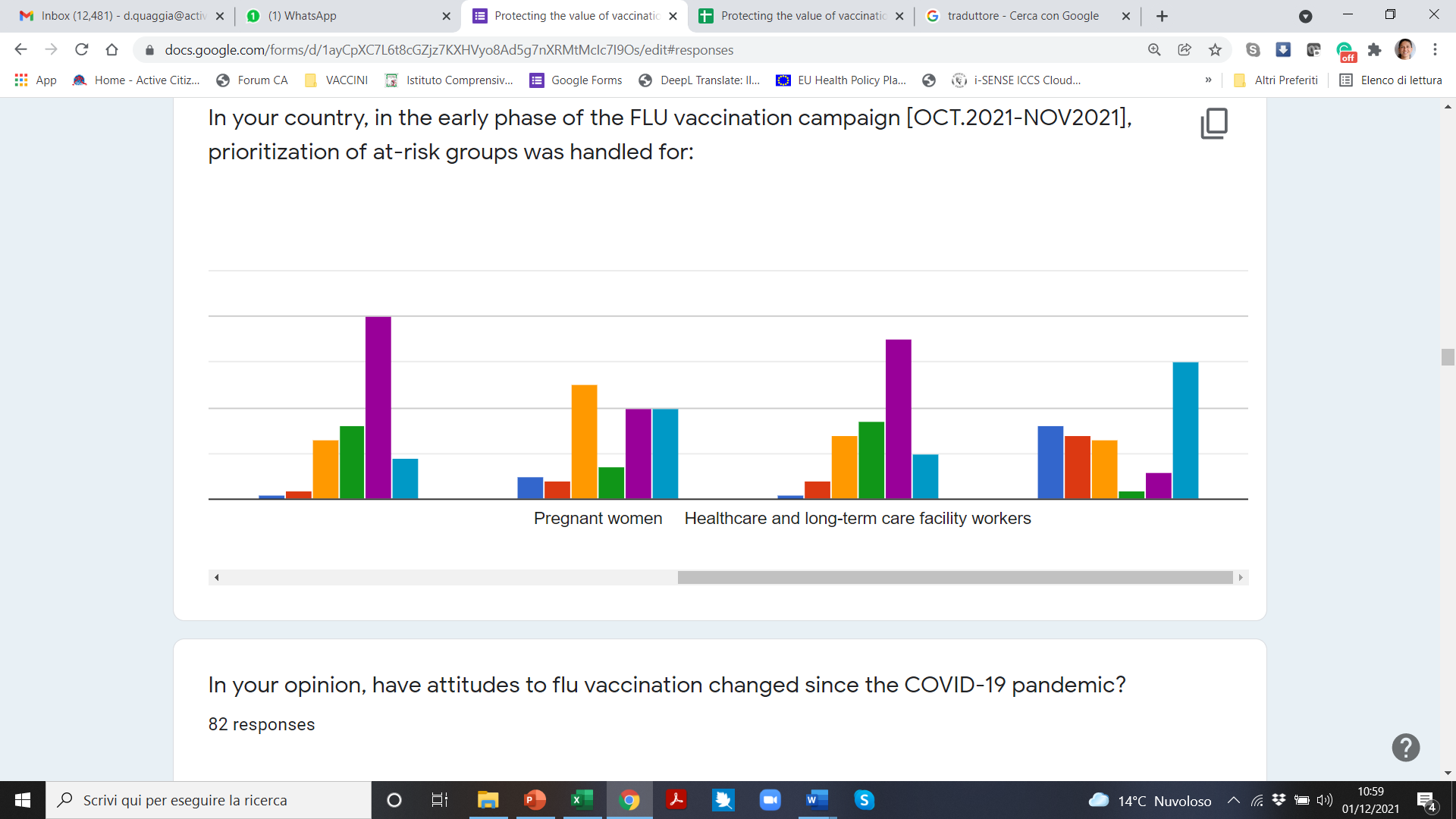 Medium Pregnant women & Young children (<6years old)      

Very badly (or they don't know) Marginalised groups ( migrants, refugees etc..)
Marginalised groups
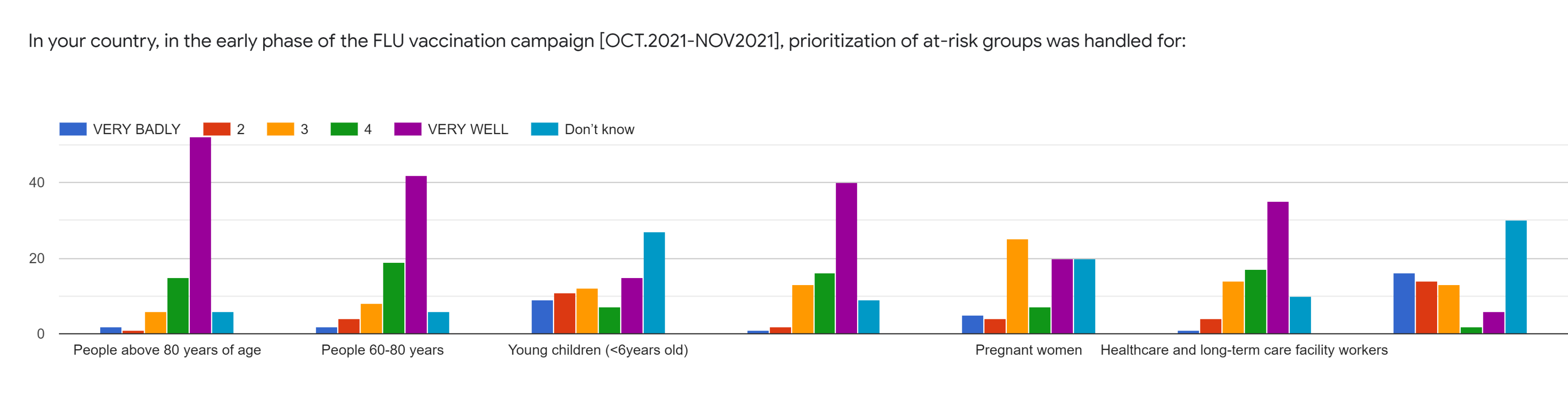 ATTITUDES and AWARENESS 
of FLU vaccination
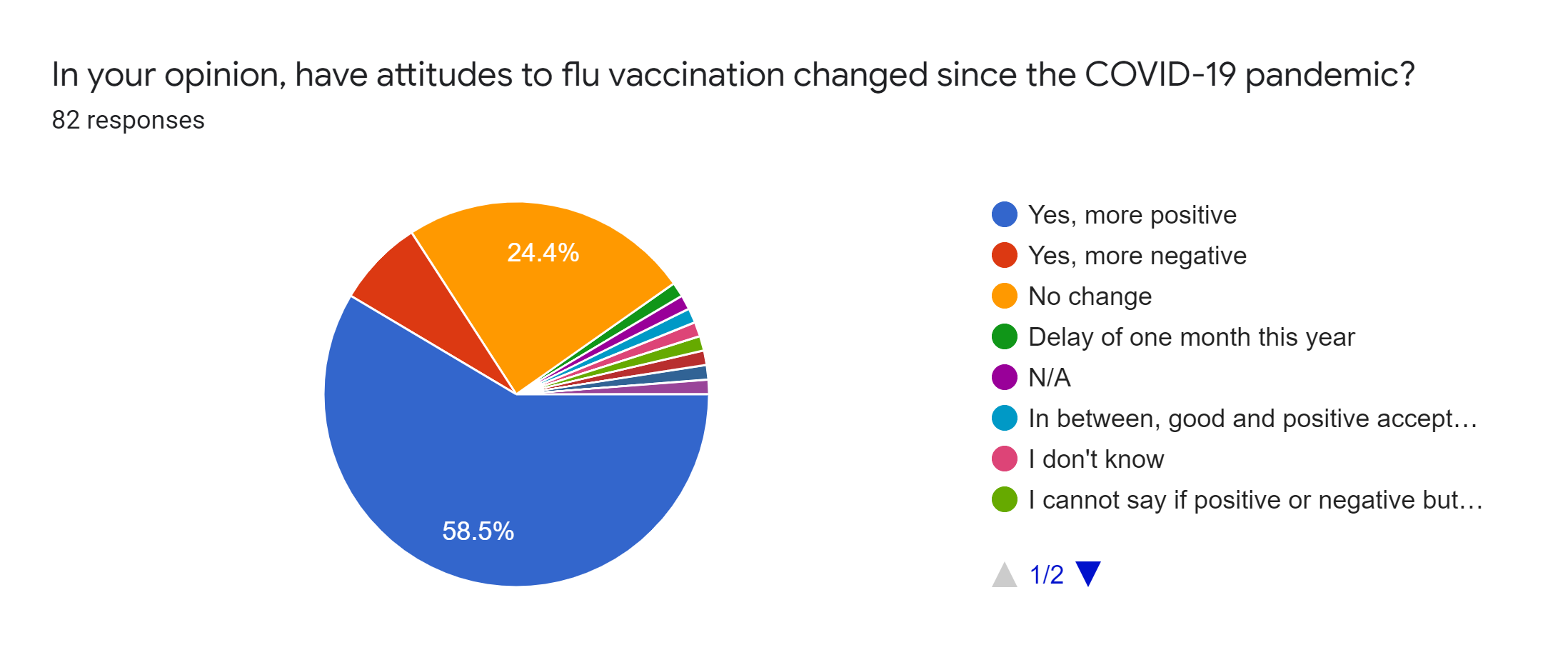 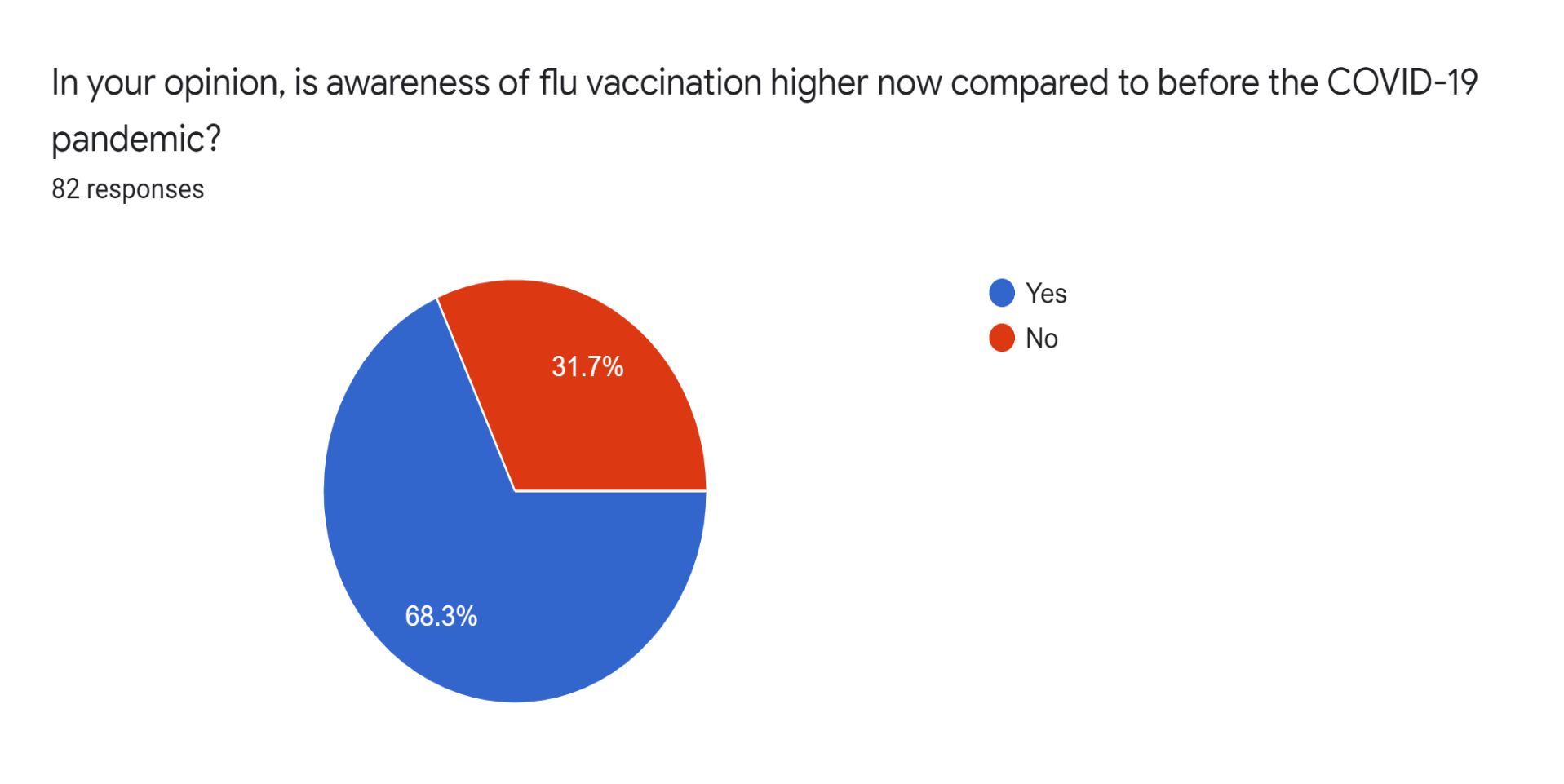 PNEUMOCOCCAL – SHINGLES – PERTUSSIS recommended to be administered with FLU
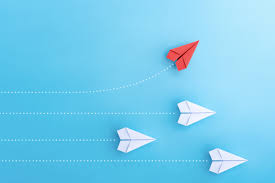 above all, it is recommended 
the pneumococcal vaccine
Differences
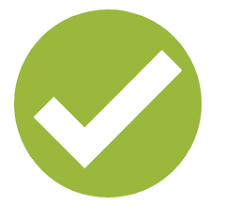 SUPPLY
RESOURCES
- very well for funded vaccines - enough for investing in HCPs training and communication on vaccination- quite bad for new workforce (for the administration of vaccines) recruitments -quite bad for investment in healthcare infrastructure- bad for planning to progressively invest in life-course immunization (but many answers are I don't know!)
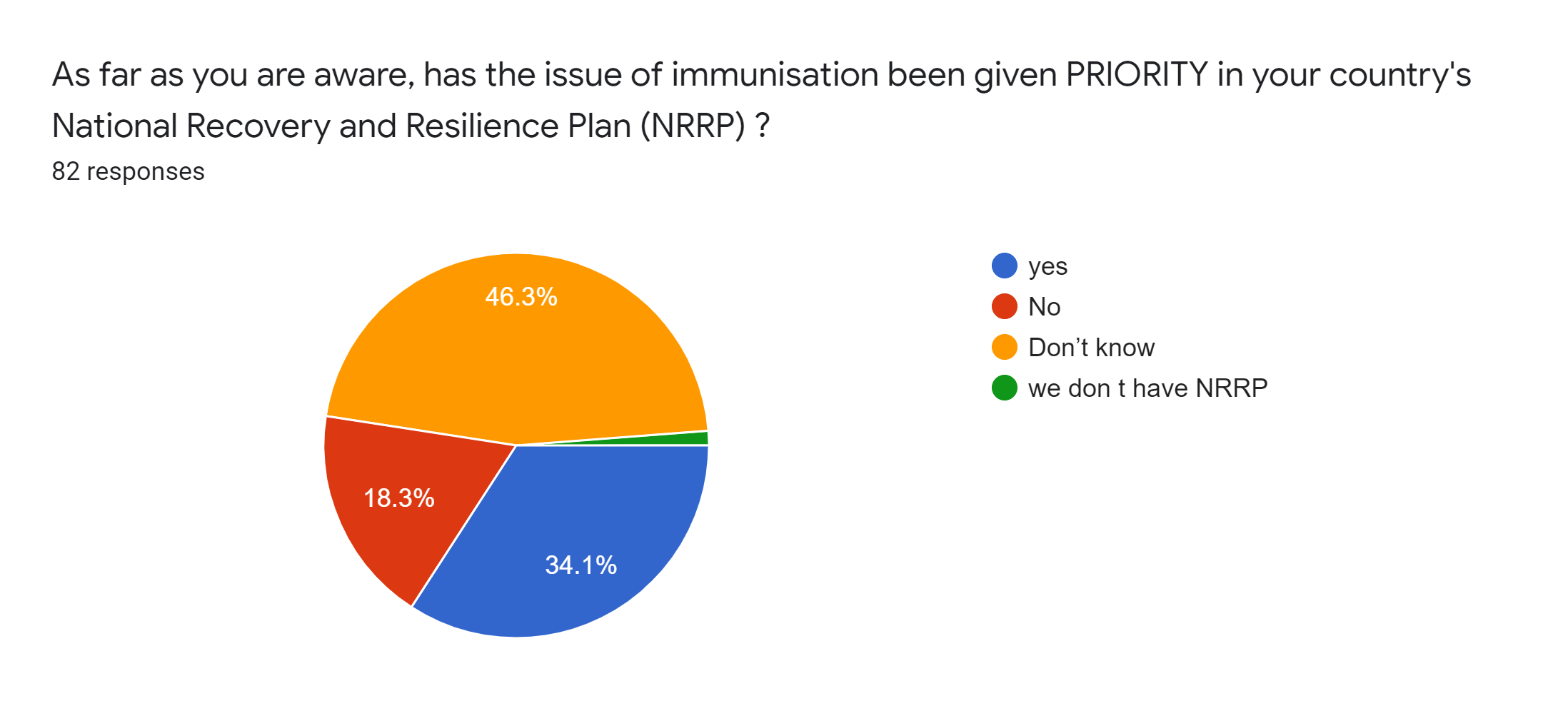 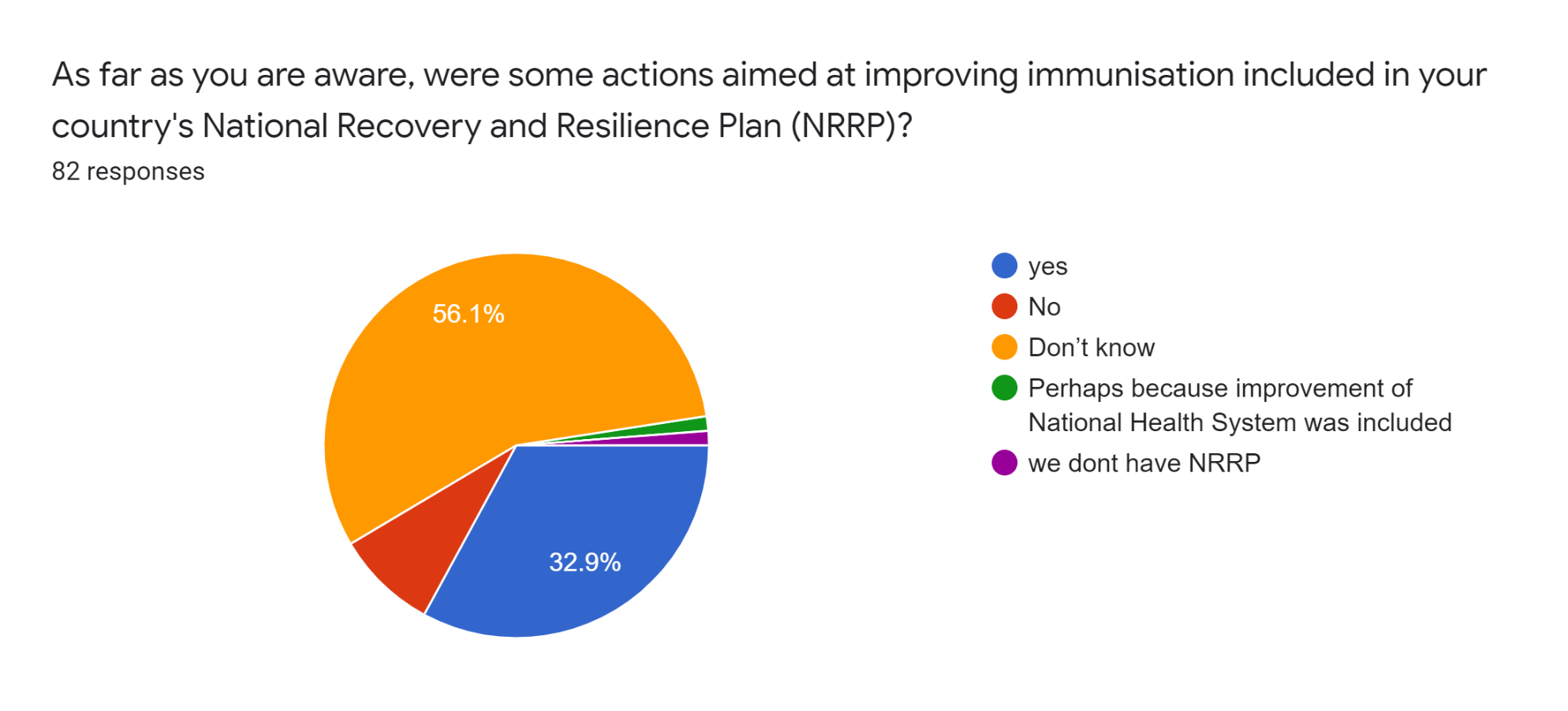 NRRP 
and immunization
What are your main proposals to facilitate overcoming RESOURCES problems related to FLU Vaccination?
Extend the categories of 
HCPs allowed to vaccinate against Flu 
and places




Communication 
and Education
Greater investment and greater organization
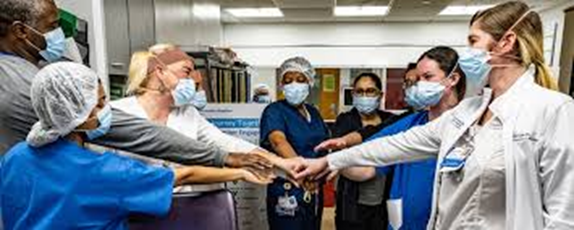 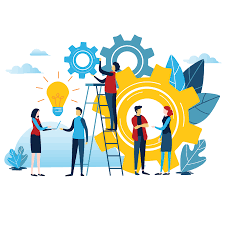 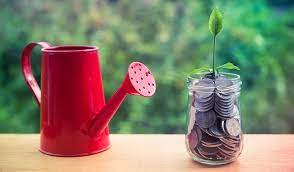 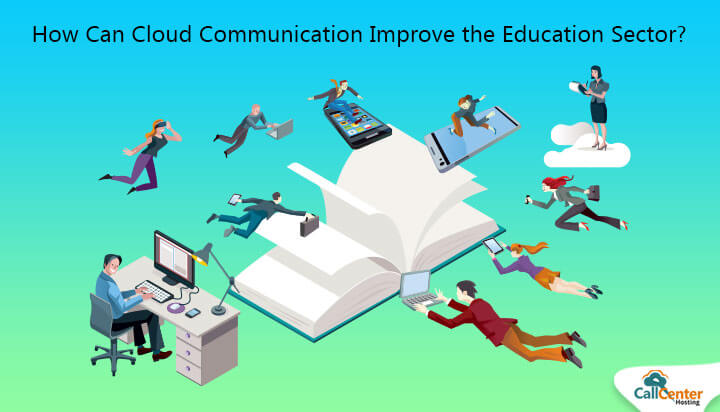 ACCESS
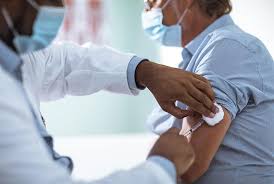 70% GPs51% Vaccination centers40% Nurses39% Pediatricians32% Pharmacies13% Employers
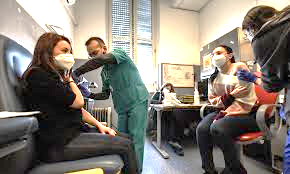 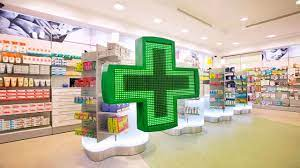 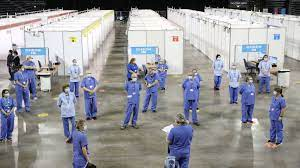 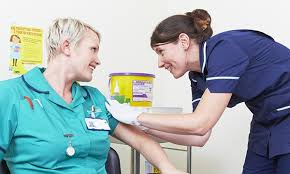 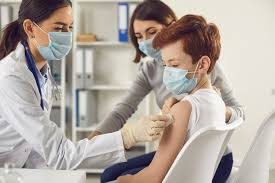 ACCESS
As far as you are aware in your country, the following actions have been implemented to support and facilitate access to FLU vaccination for target populations?

Pretty good: Expanding vaccination administering channels
Pretty good: Campaign duration 

Bad enough: Improving communication activities for target populations
Bad enough: guidance to HCPs 

Pretty bad: booking systems 
Pretty bad: central contact points
Bad: collaboration with key stakeholders
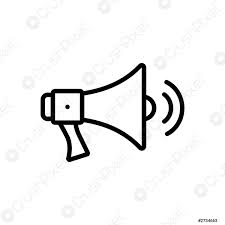 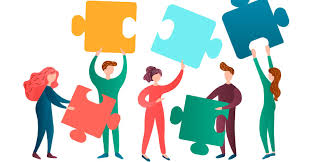 ACCESS
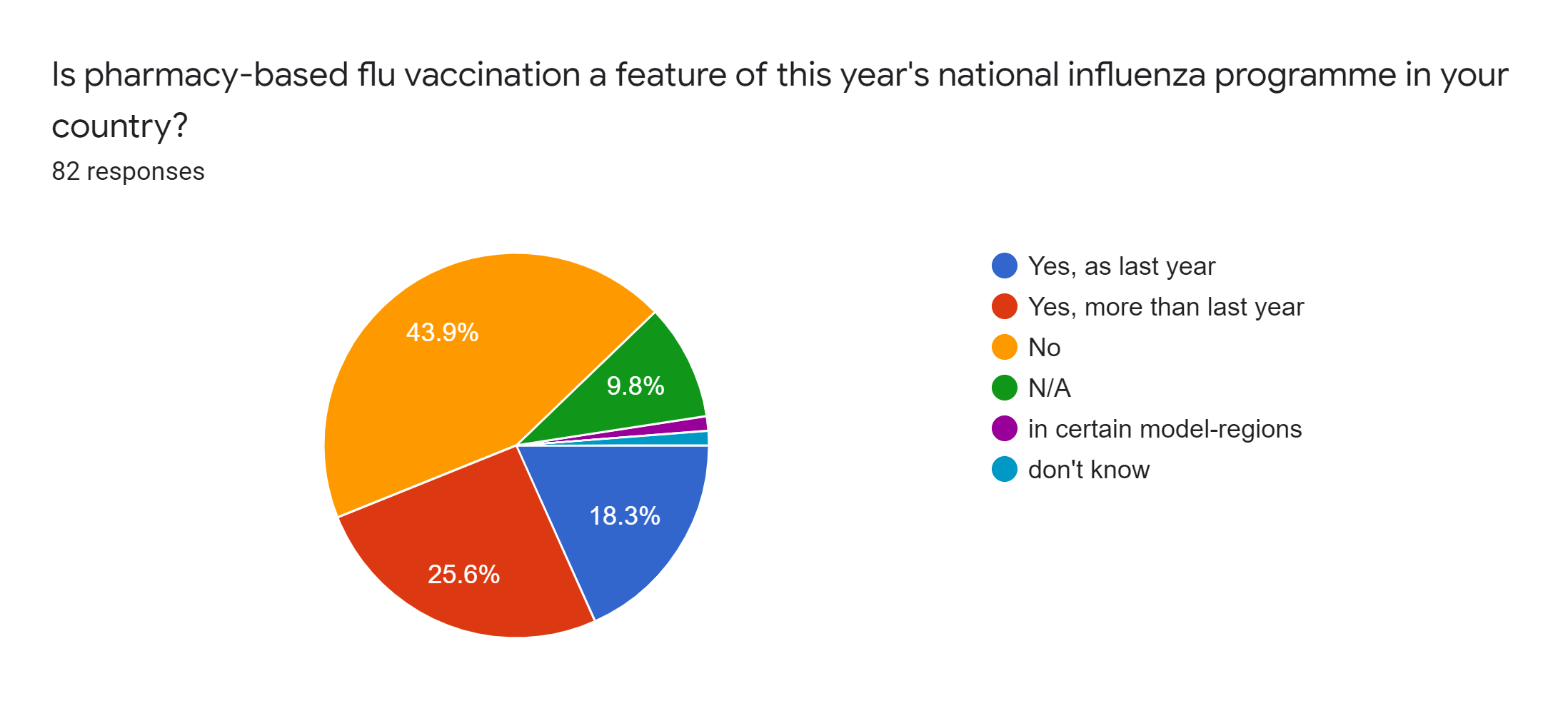 “If so, how is it working in your opinion?”

- Very well in Ireland
- Well in France
- Well in Italy but inequalities
- Quite well in Portugal and UK
YES «more than in 2020» (France, Ireland, Italy, Portugal, UK)
           NO (Austria, Belgium, Malta, Poland, Romania, Hungary, Spain)
ACCESS
39% yes
31% don't know!
29% no
Which are your proposals - ACCESS
“Vaccination with low obstacles”:


extend the possibilities



improve communication 



 improve supply of vaccines
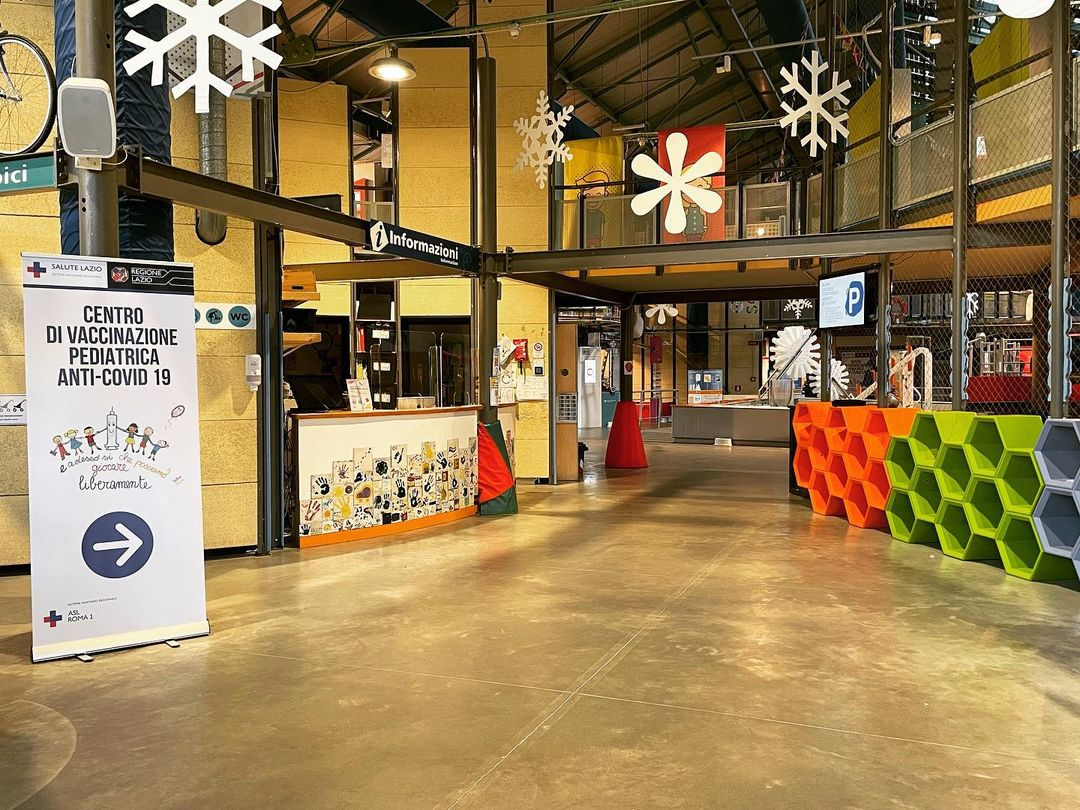 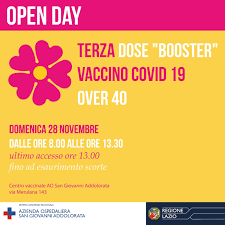 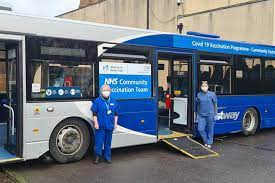 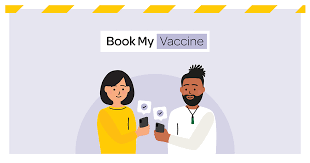 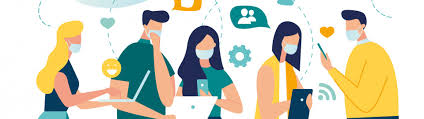 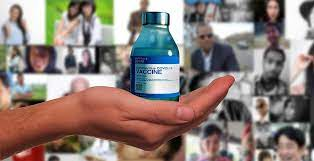 MONITORING
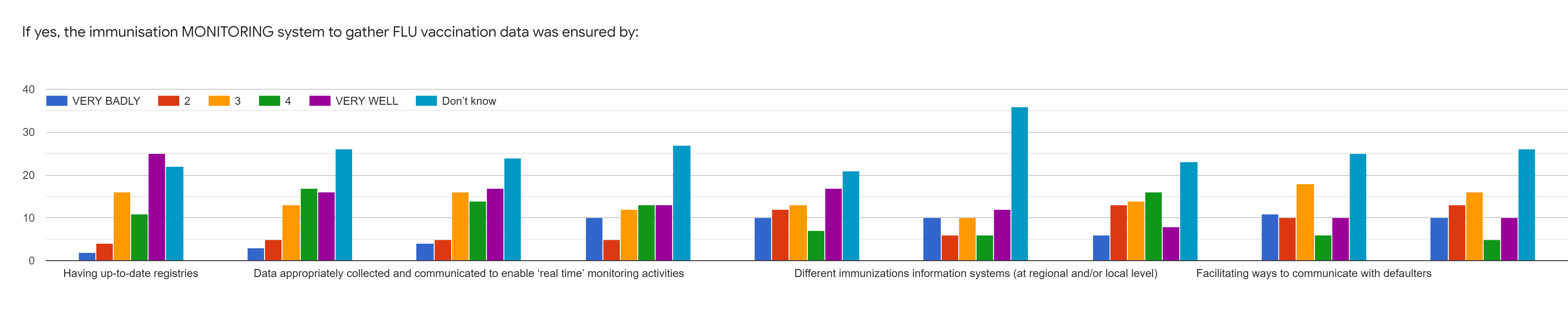 Quite bad: 
               
               -Data appropriately collected and communicated to enable ‘real time’ 
                 monitoring activities
             -Collecting the necessary data to remind and track those that fail to receive the dose
              -Unique national immunization information system (as proposed in the I survey)
              -Empowering and training healthcare workers

                    Very bad:          - Facilitating ways to communicate with defaulters
                                             - Assess the vaccination status of all persons at each contact with the healthcare system
Proposals to overcome MONITORING problems
Unique national immunization information system + coordination in the EU!
Digitalization







    Improving the role 
  of healthcare workers 


     Correct and clear information about the data collected
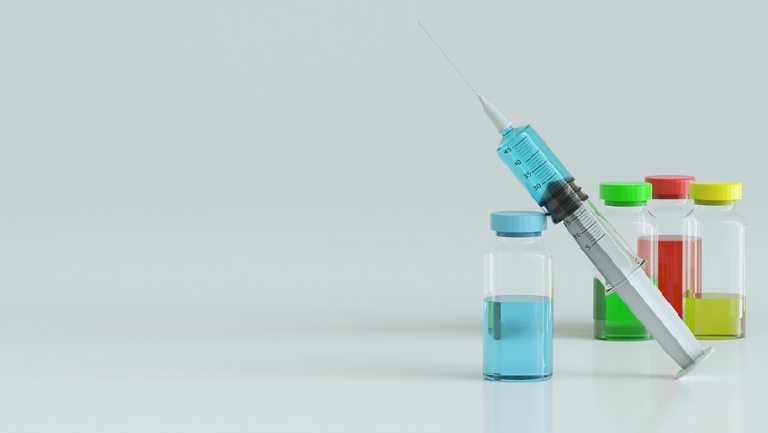 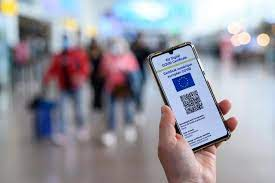 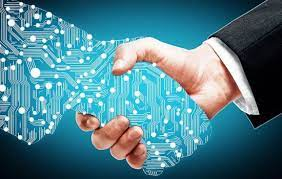 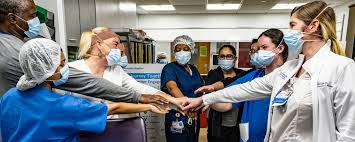 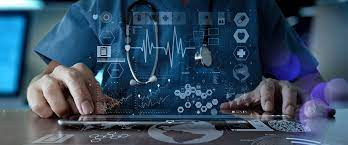 COMMUNICATION
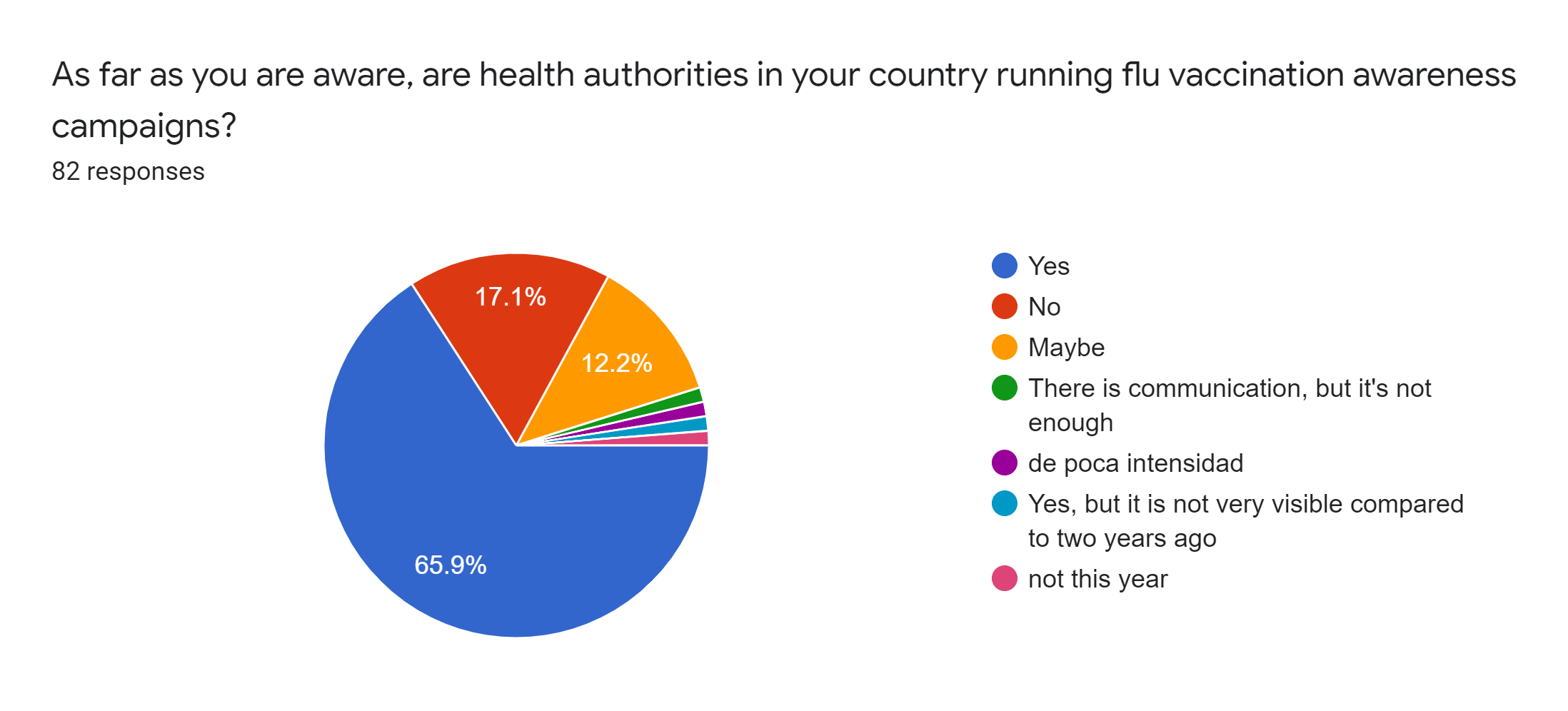 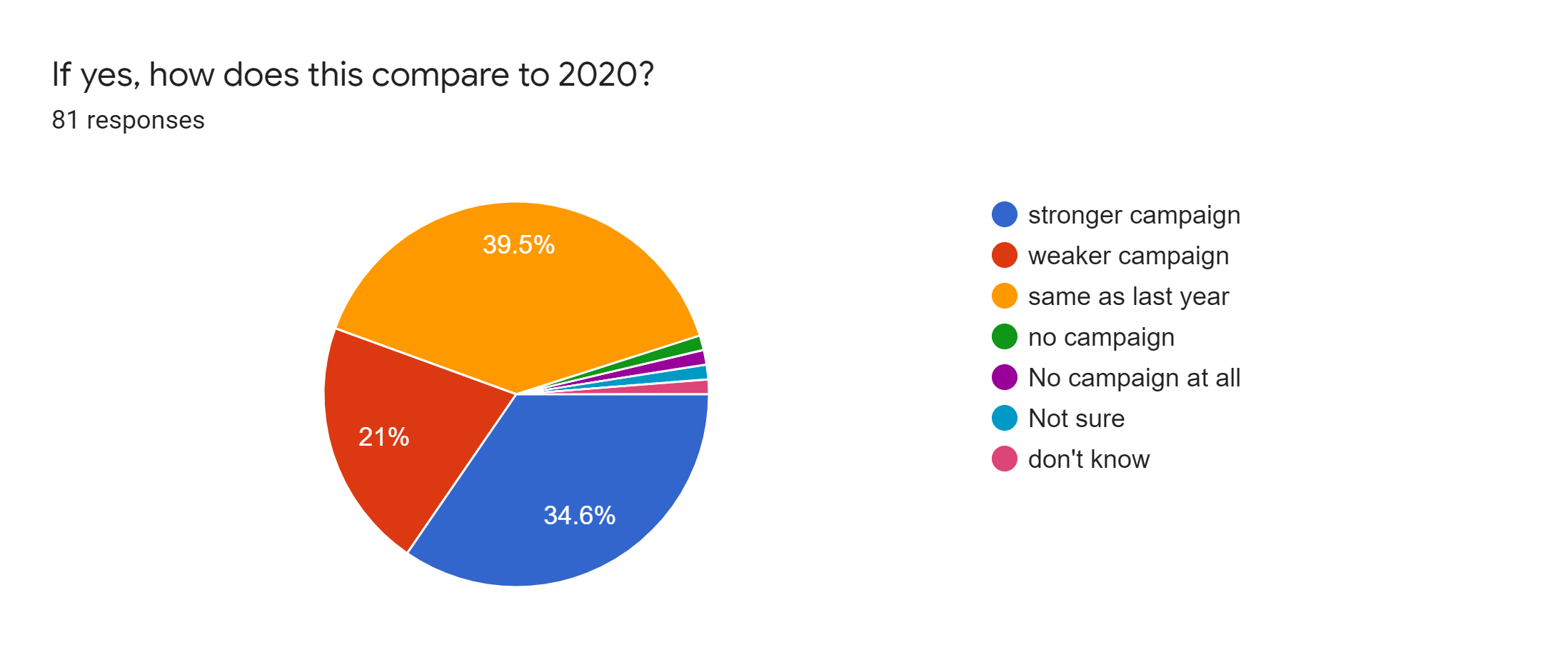 Who is communicating about flu vaccination to the public? 
74% Health professionals73%  Health authorities29% Patients groups25% Politicians
COMMUNICATION
working with health professionals as trusted sources on vaccination matters
civil society organizations/
Patients Advocacy Groups
COMMUNICATION
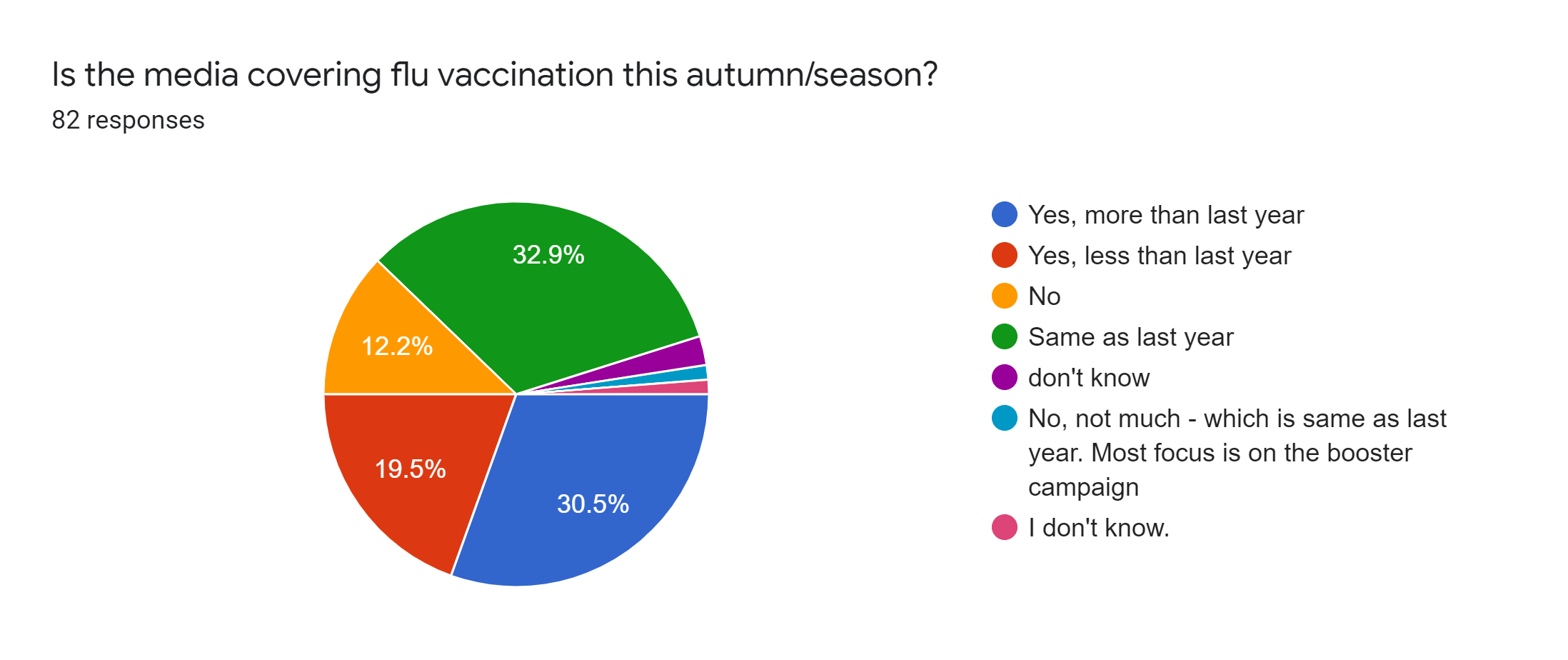 For the majority 
Yes BUT more or less the same as last year
Proposals to improve the COMMUNICATION about FLU
Information/communication 
campaigns through all media channels




Reinforce the communication made by HCPs



Increase community engagement and multi-stakeholders’ collaboration
 (bottom-up)
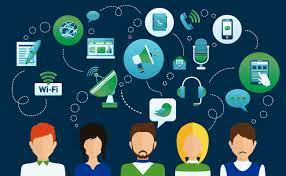 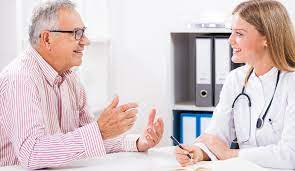 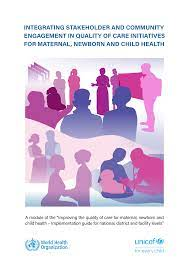 ENGAGEMENT
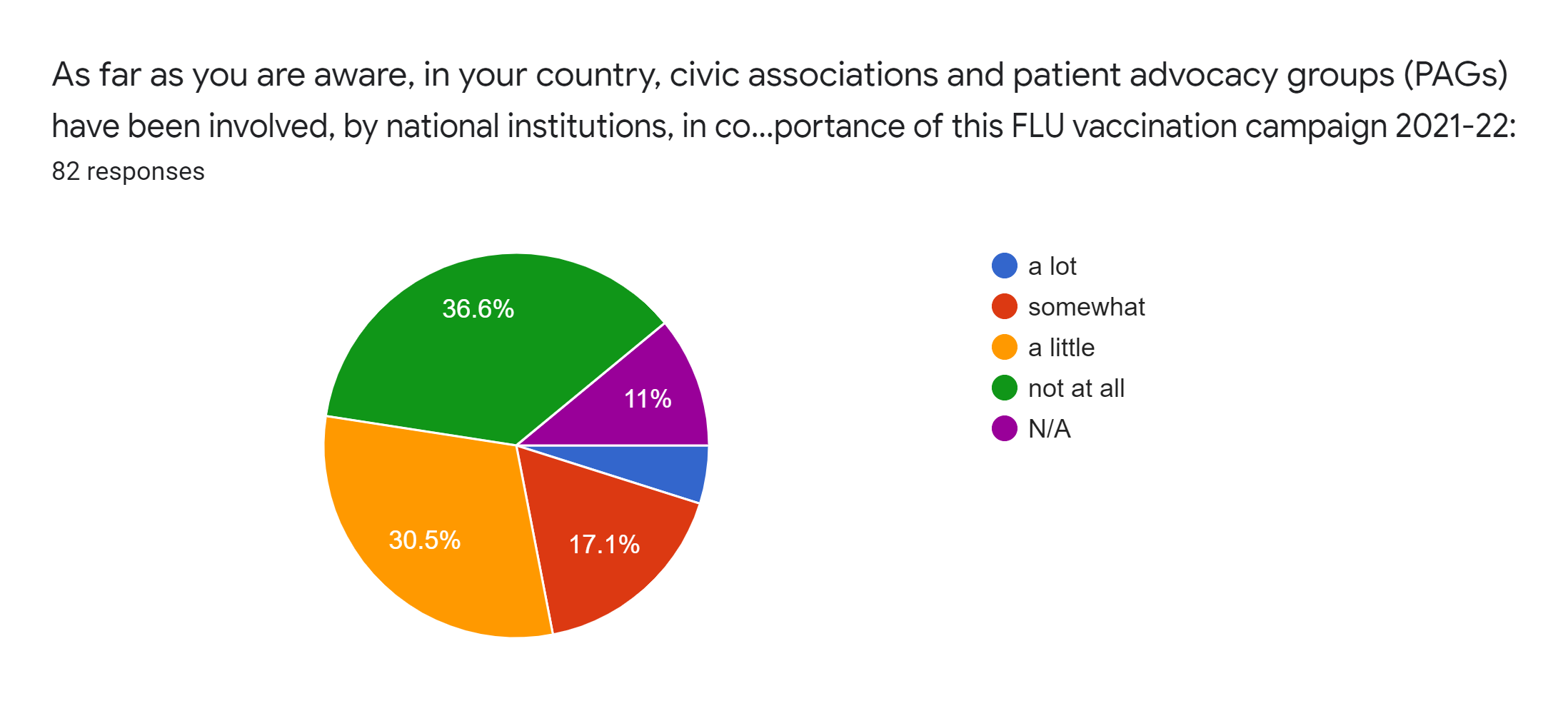 There has not been a big involvement of citizens' and patients' advocacy groups on this topic!